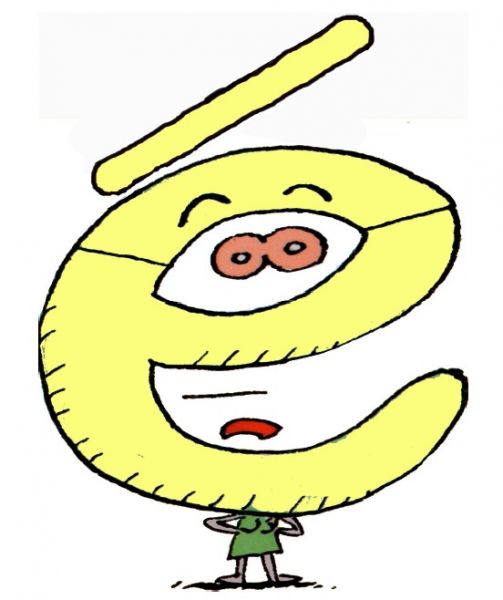 Le son
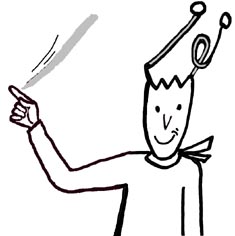 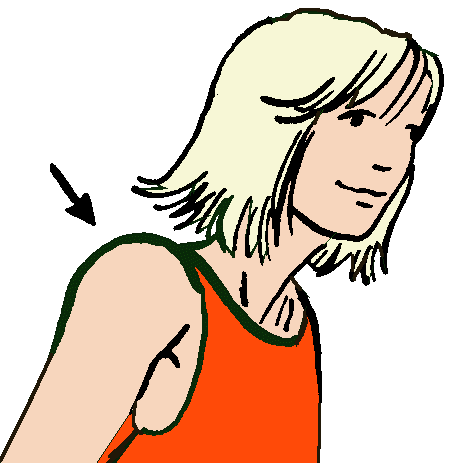 nez
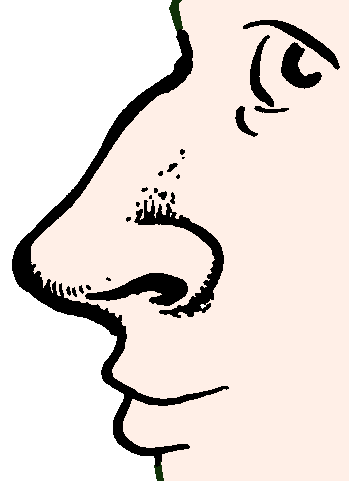 épaule
pompier
canapé
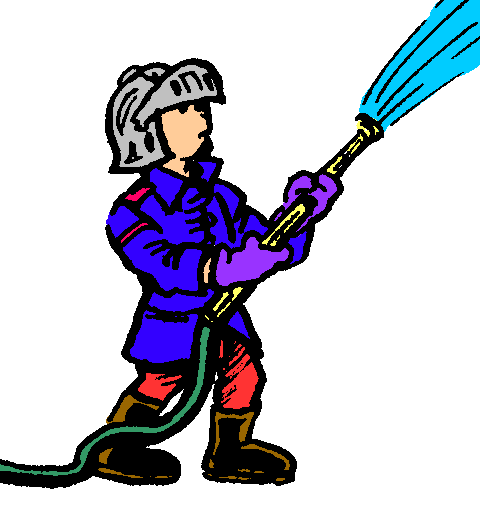 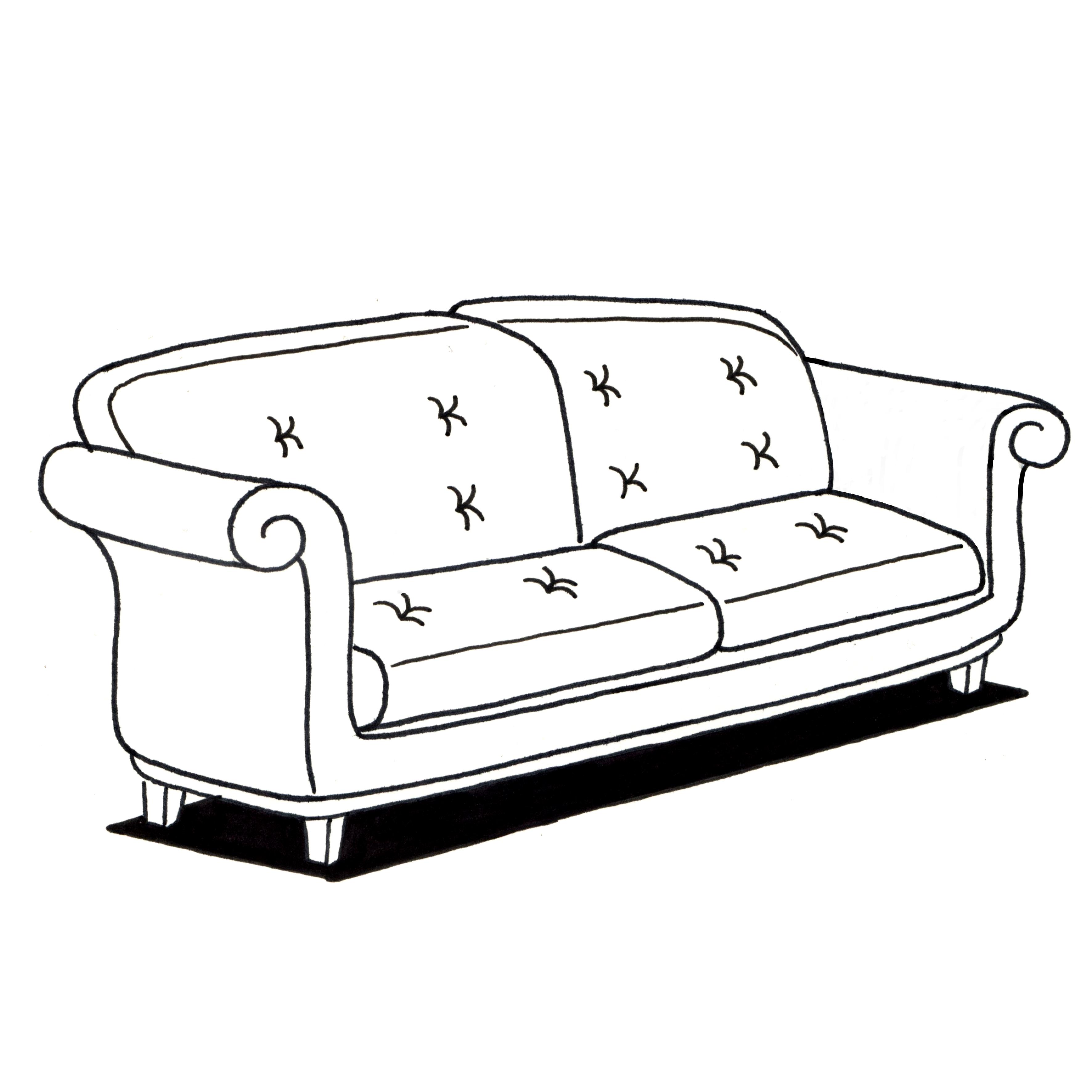 Madame é
 
Savez-vous que « madame E » a aussi des pouvoirs magiques ?

Quand elle trouve la réponse à une question, un anneau doré vient se poser au-dessus de sa tête.
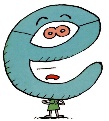 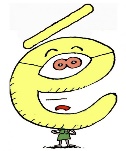 Madame E a des amis particuliers avec qui elle partage ses pouvoirs d’anneau magique.
Quand, elle se promène avec monsieur robinet, 
ou le Zébulus, 
c’est comme si elle avait son anneau.
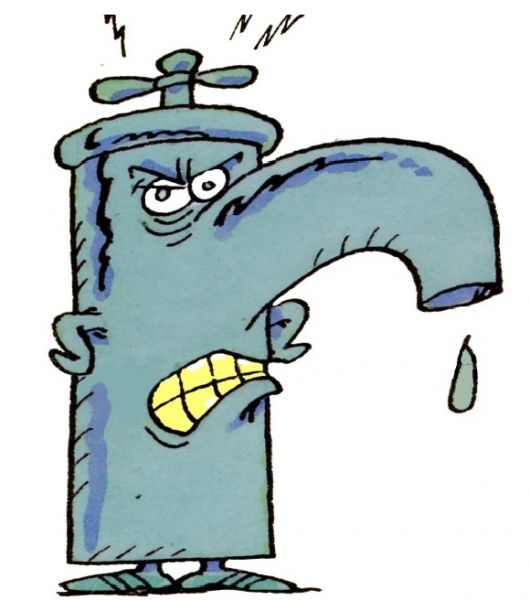 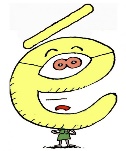 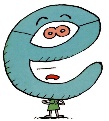 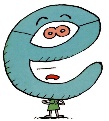 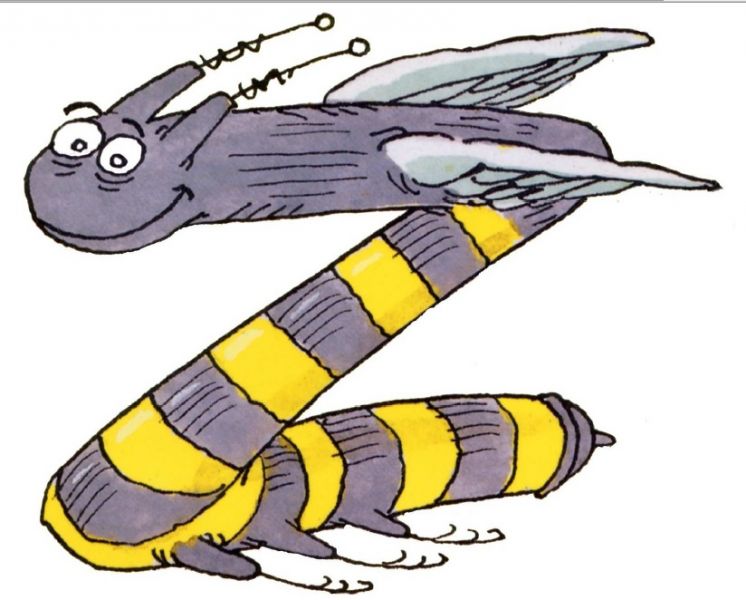 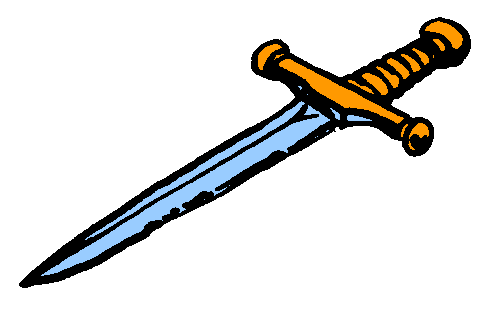 é
pé
épée
une épée – l’épée
le
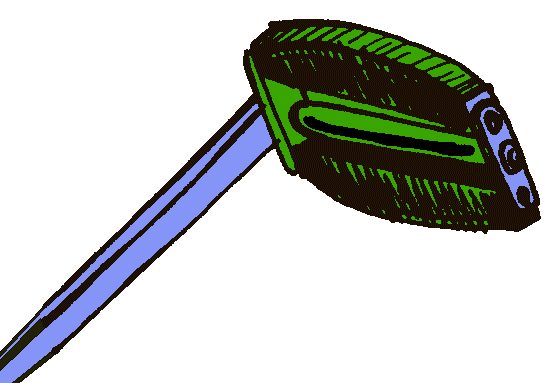 pé
da
pédale
une pédale – la pédale
le
pé
ta
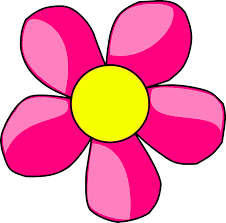 pétale
un pétale – le pétale
pé
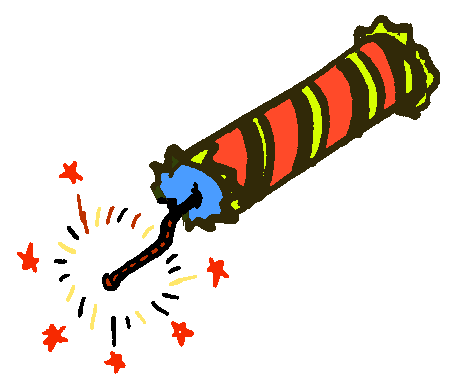 tar
pétard
un pétard – le pétard
Pépé a réparé la pédale de mon vélo.
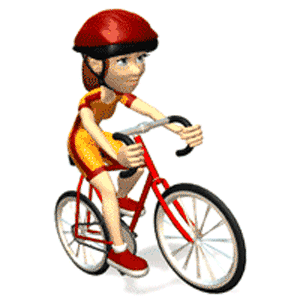 Mémé va préparer une purée.
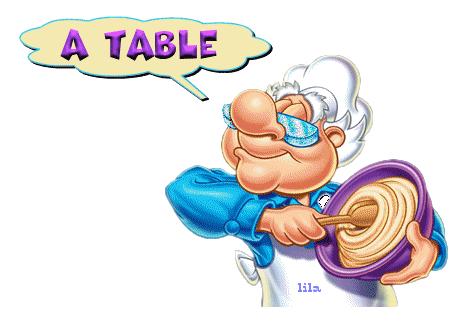 Il va aller jouer avec son épée, bonne idée!
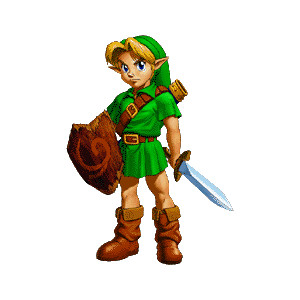